Non-Fiction Genres
- Tracing Levels of Formality
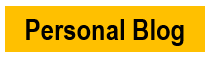 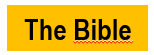 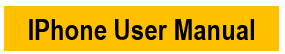 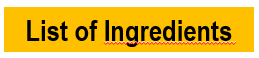 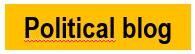 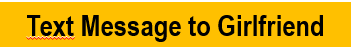 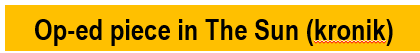 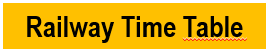 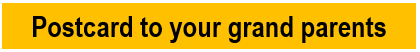 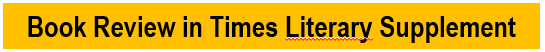 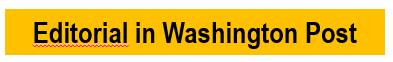 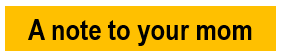 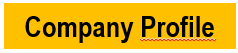 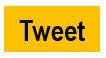 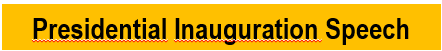 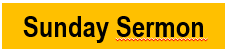 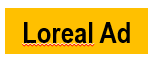 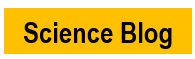 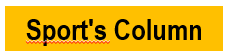 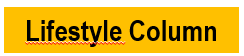 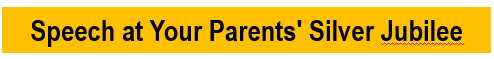 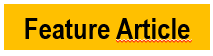 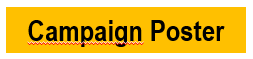 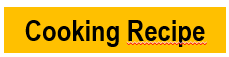 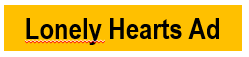 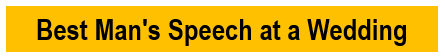 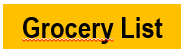 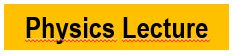 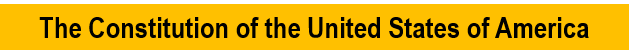 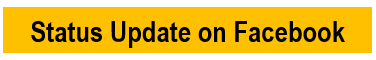 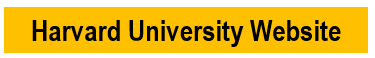 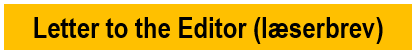 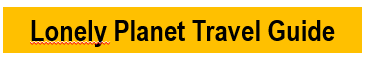